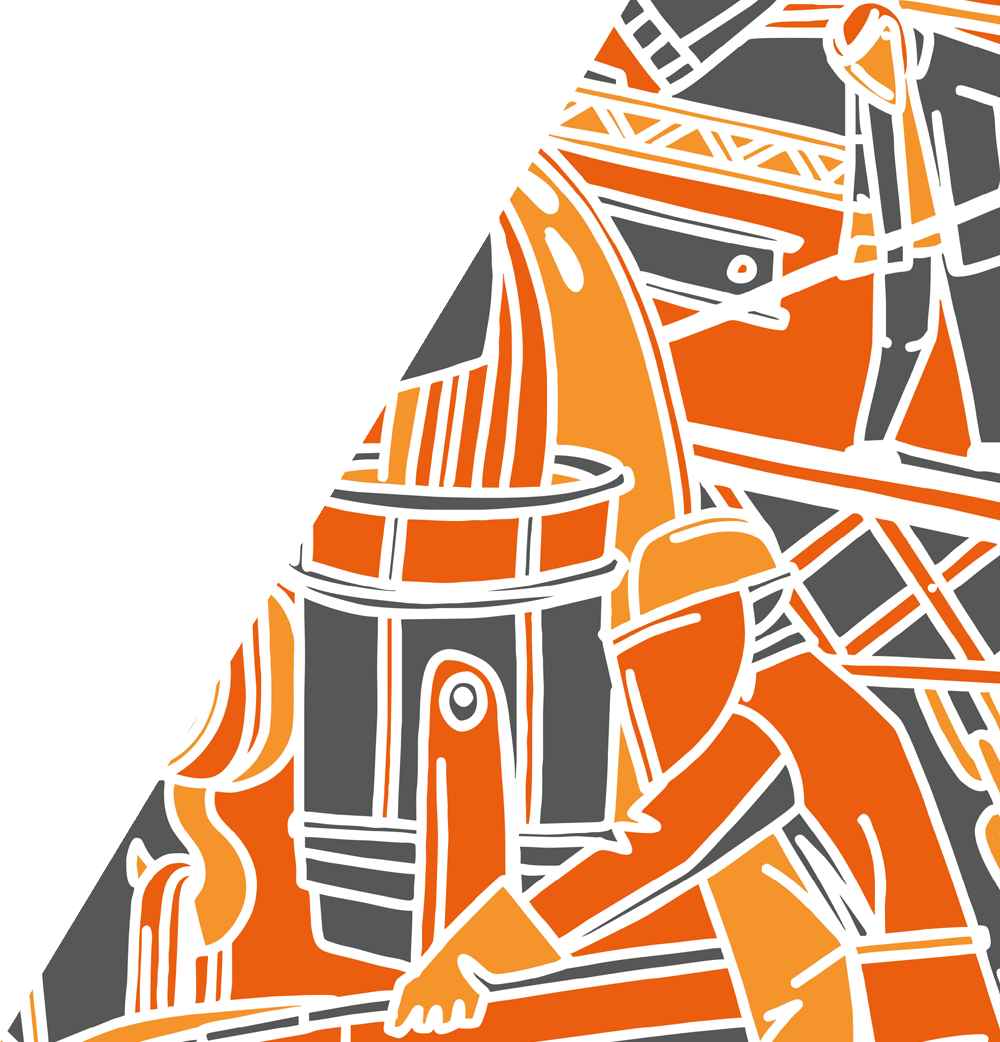 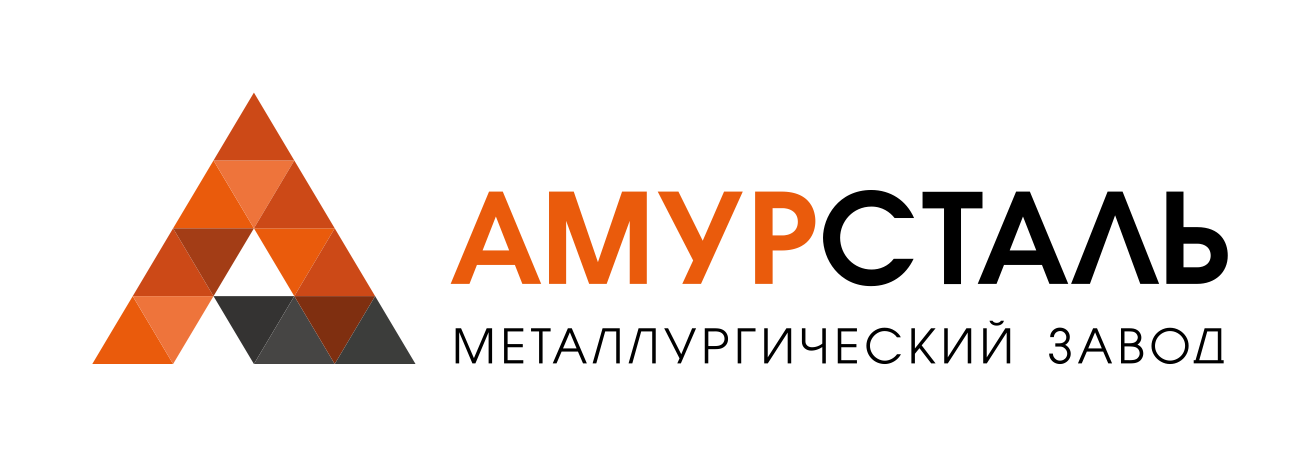 Проектная деятельность
Приказ №1
Управление проектной деятельностью
Проектная деятельность
Что такое проект?
Управление проектной деятельностью
Проектная деятельность
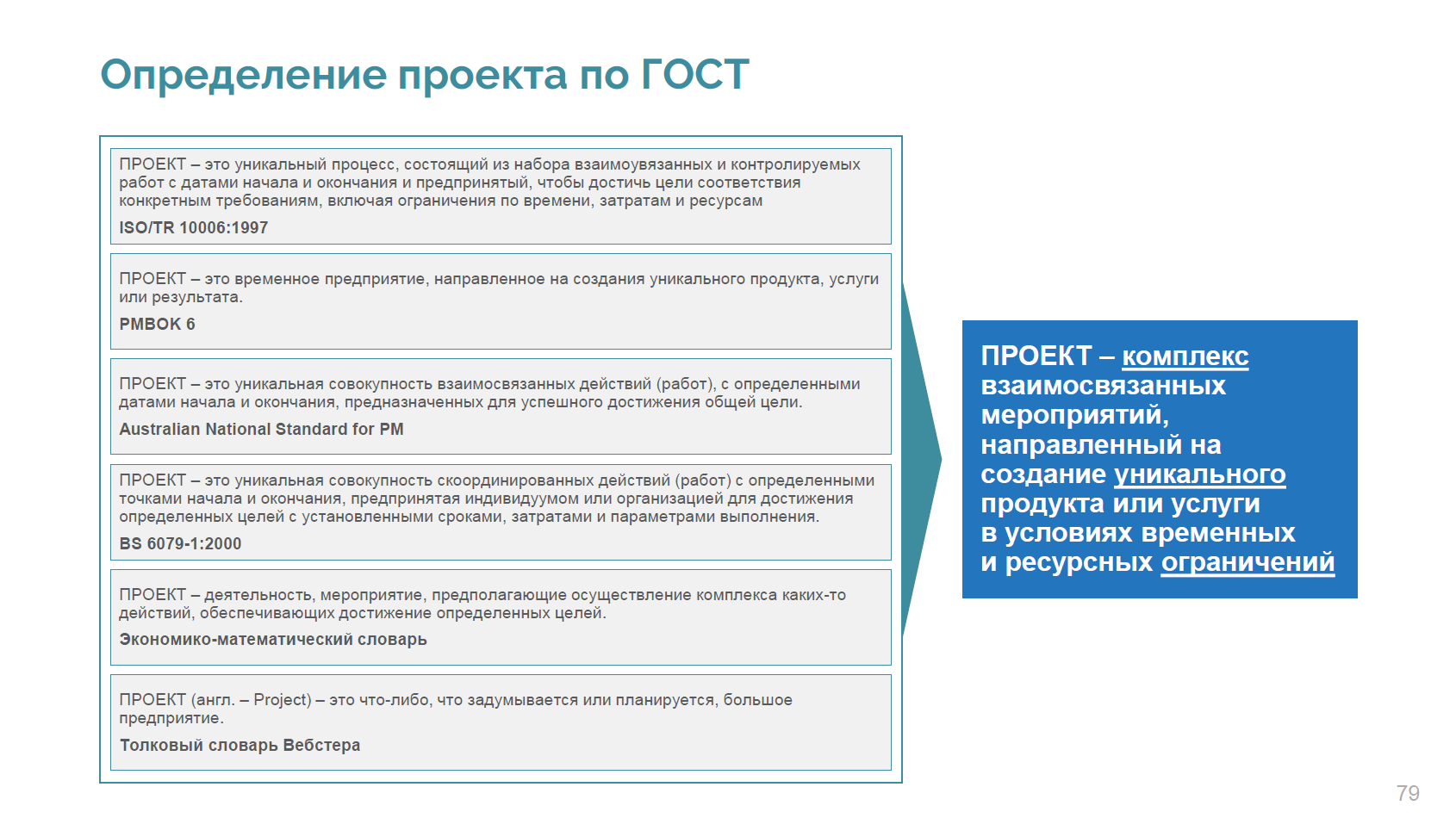 Управление проектной деятельностью
Проектная деятельность
Этапы проекта
Управление проектной деятельностью
Проектная деятельность
Проект
Управление проектной деятельностью
Проектная деятельность
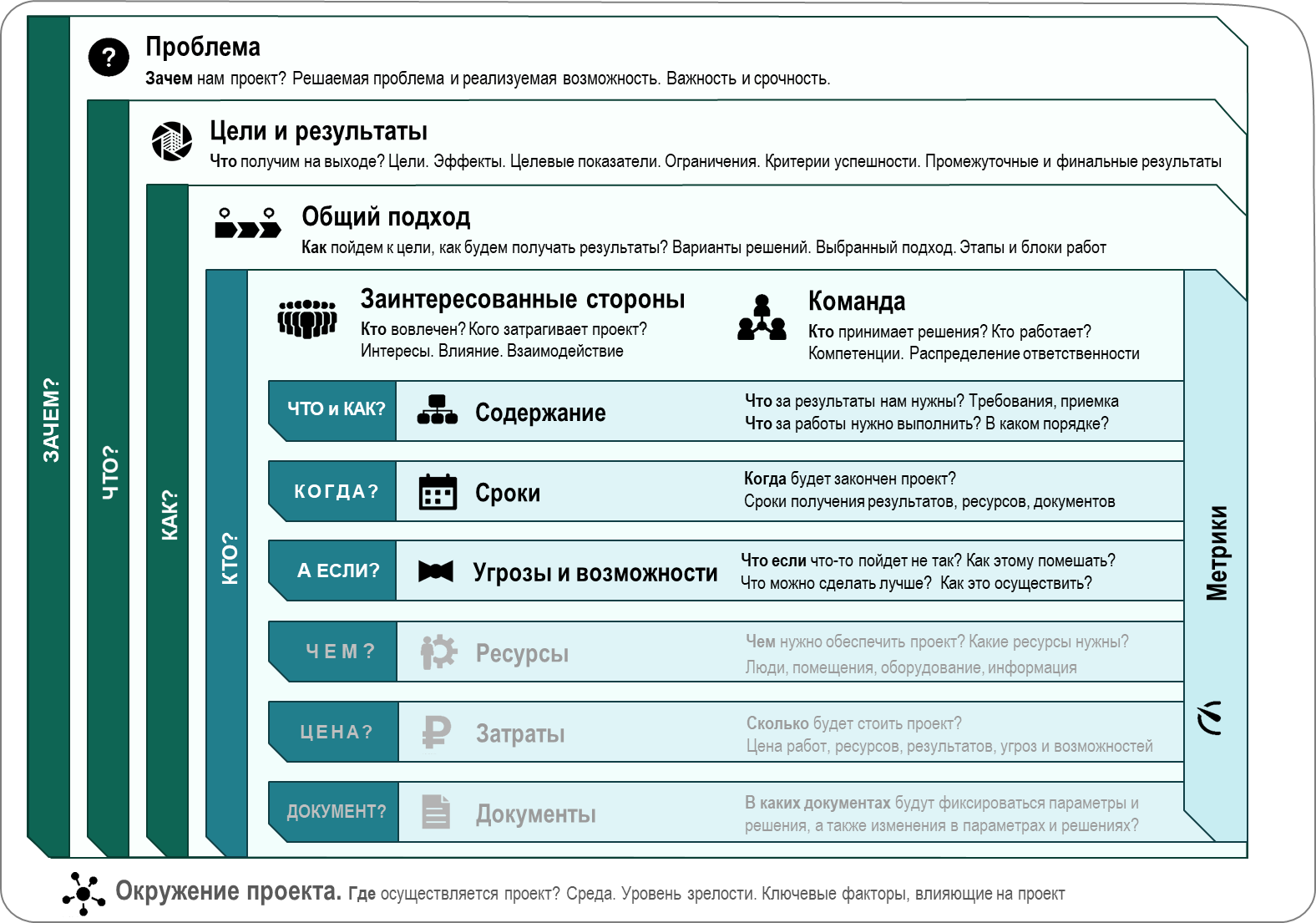 Ключевые аспекты проекта
Управление проектной деятельностью
Проектная деятельность
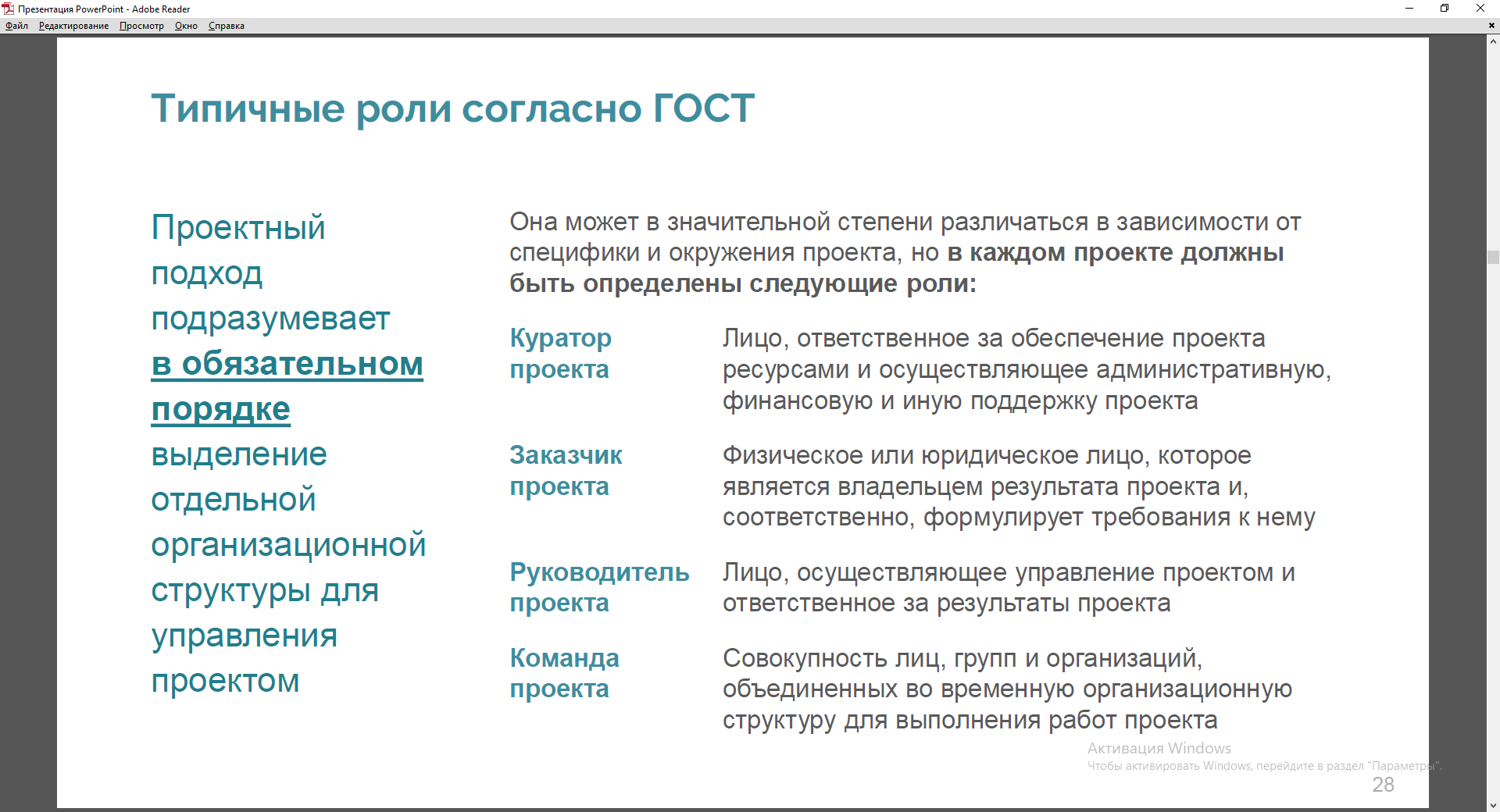 Управление проектной деятельностью
Проектная деятельность
Управление проектной деятельностью
Спасибо за внимание!
Управление проектной деятельностью